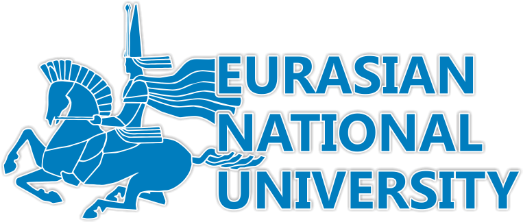 Евразийский национальный университет имени Л.Н.Гумилёва
Транспортно-энергетический факультет
Кафедра «Организация перевозок, движения и эксплуатация транспорта»
Астана 2022 г.
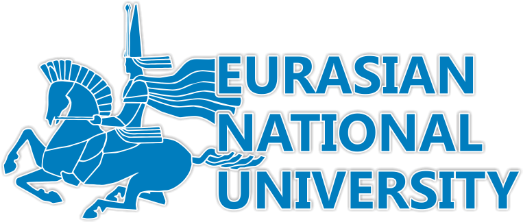 Дисциплина: Эксплуатация автомобильных дорог
Лекция №10. РОЛЬ УПЛОТНЕНИЯ ГРУНТА В ОБЕСПЕЧЕНИИ УСТОЙЧИВОСТИ ЗЕМЛЯНОГО ПОЛОТНА И ПРОЧНОСТИ ДОРОЖНЫХ ОДЕЖД
Астана 2022 г.
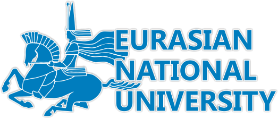 План
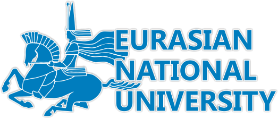 Уплотнение грунта в сооружаемой конструкции земляного полотна является одной из наиболее ответственных технологических операций. Качество уплотнения грунта в насыпи или в рабочем слое выемок определяет устойчивость земляного полотна, что в конечном итоге обеспечивает надежность, прочность и долговечность дорожной
Общие положения
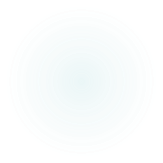 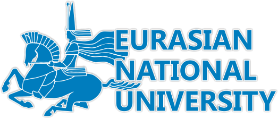 Устойчивость земляного полотна
Под устойчивостью земляного полотна понимают способность сооружения сопротивляться внешним и внутренним усилиям без разрушения, сохранять первоначальную форму и положение в пространстве, а также равновесие в напряженном состоянии.
В процессе эксплуатации автомобильных дорог приходится во многих случаях уширять земляное полотно, устраивать дополнительные полосы на подъемах, переходно-скоростные полосы, площадки для остановки автомобилей и т.д. Во всех этих случаях необходимо соблюдать требования к уплотнению, увлажнению, однородности грунтов. Необходимо понимать, что хорошая дорога включает в себя хорошо уплотненное и сухое земляное полотно, состоящее из однородных, непучинистых грунтов.
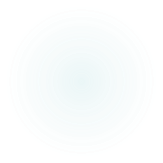 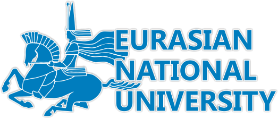 Причинами нарушения устойчивости земляного полотна могут быть недостаточная плотность грунта, приданная ему при строительстве или полученная в ходе эксплуатации вследствие отрицательного воздействия факторов водно-теплового режима земляного полотна и нагрузки от транспортных средств.
Причины нарушения устойчивости земляного полотна
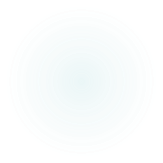 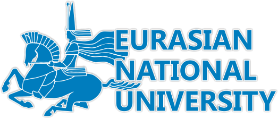 К числу основных технологических мер, обеспечивающих устойчивость земляного полотна, относят: послойное и равномерное уплотнение грунта уплотняющими машинами и механизмами, реализацию мероприятий по регулированию водно-теплового и технологических режимов земляного полотна дороги.
Технологические меры
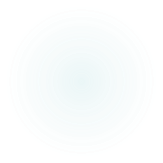